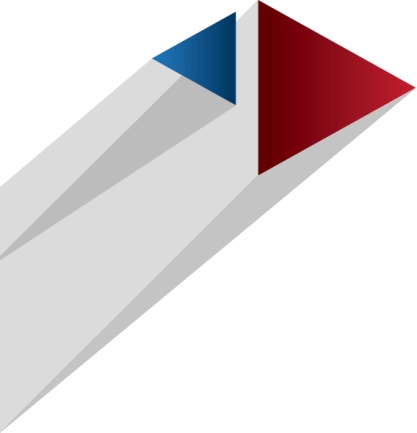 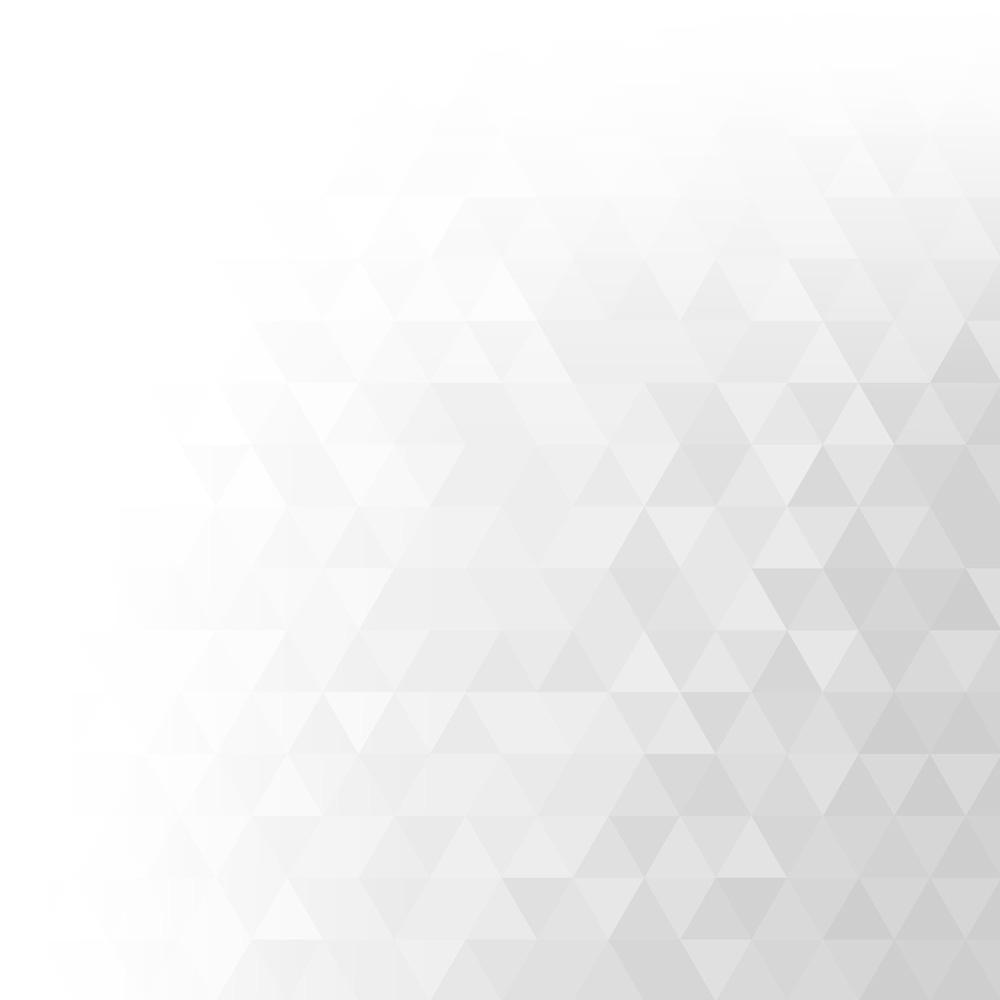 OUR MASTER COURSE
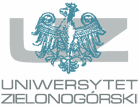 Masters Course in Management and Production Engineeringsupplementary master's studies, after BA or MA in engineering or equivalent

Full time study course (from Monday to Friday)
Course at University of Zielona Góra (the same city with Lumel heartquarters), 200 kms road distance from Berlin, Germany,
Course will start from October’2023,
Course duration: 18 months (3 semesters),
Course will be financed by Lumel - the  agreement to work for at least 3(2) years in Lumel after finishing the course,
Accommodation will be provided University (dormitories financed by Lumel).
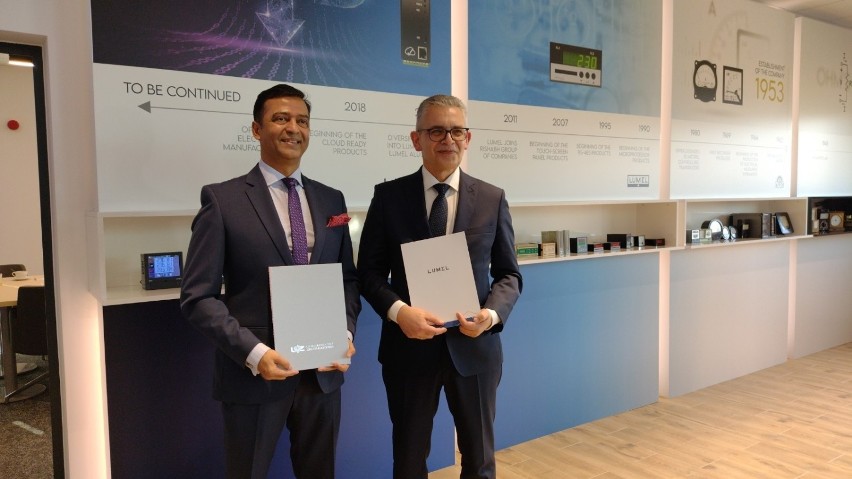 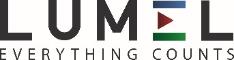 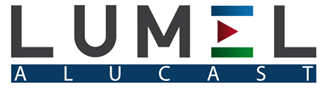 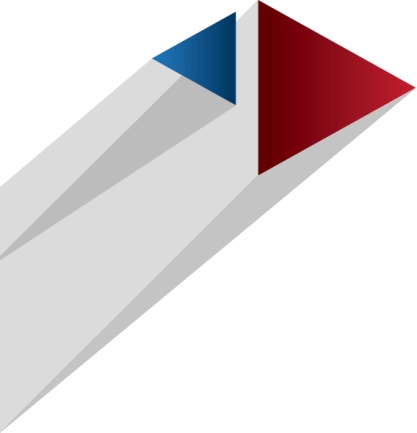 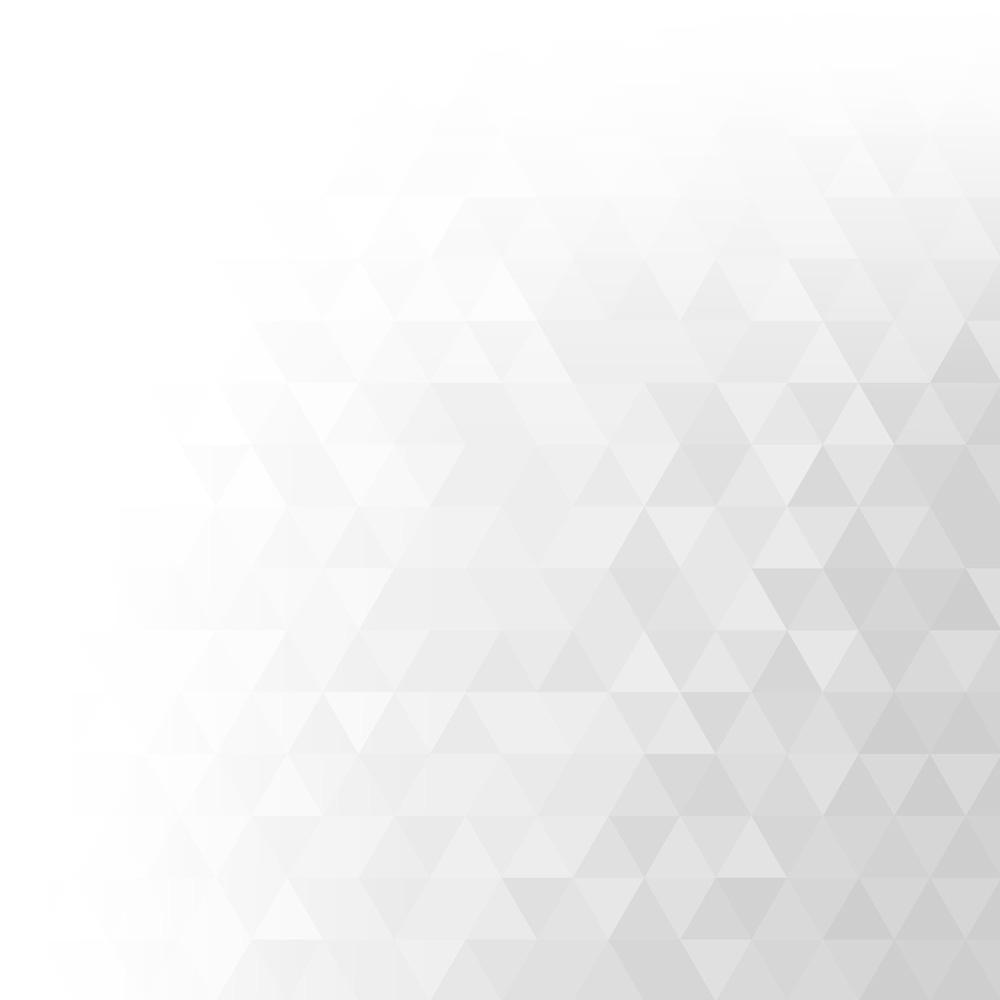 OUR MASTER COURSE
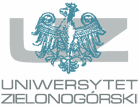 Learn and earn
Students will be engaged as interns and will cooperate with Lumel based on civil-law agreement (),
Students will be covered by additional medical insurance paid month by month by them and covered back by Lumel (),
Travelling expenses from University to accommodation place or Company – around 100,00 PLN / month, to be covered by students,
Joining student’s Visa expenses and joining air ticket will be provided by Lumel,
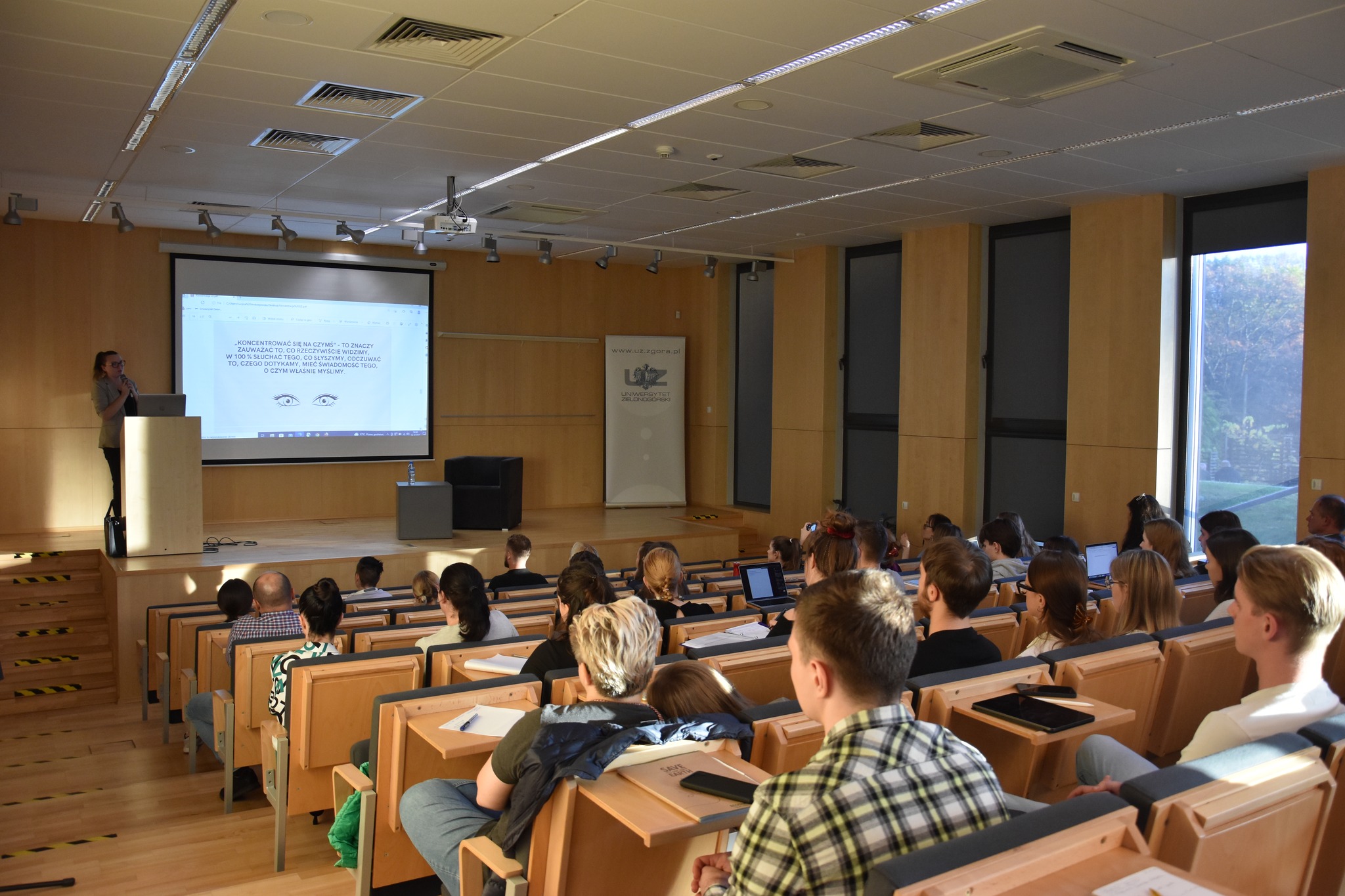 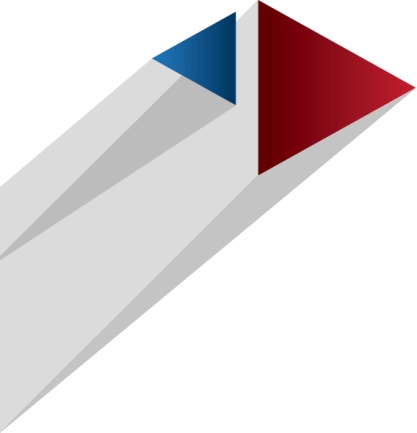 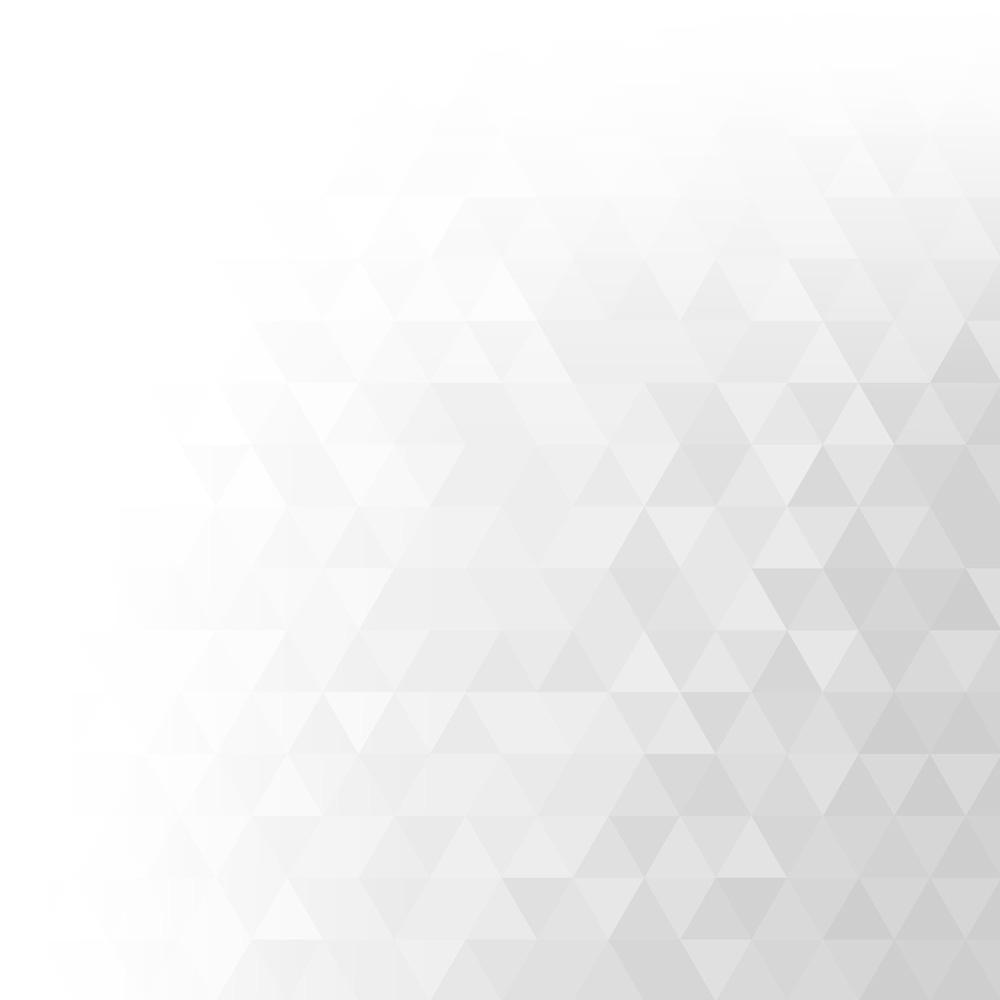 OUR MASTER COURSE
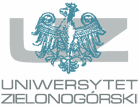 Learn and earn
Lumel has mainly 5 days working model, but in some departments it may happen to work during the weekends also,
The internships will take place in production area, quality area, R&D electronics and R&D mechanical departments to let you know all processes,
During studies you will be able to work from 80 to 120 hours per month:
While you are a student and under 26 years old you do not pay any tax or social insurance, which means gross is at the same time net.